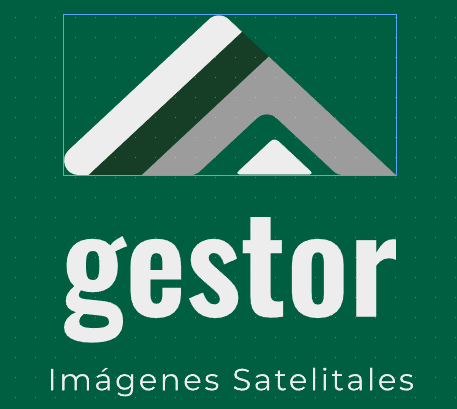 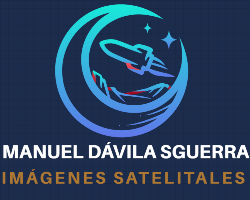 PROYECTO
SATELITES SOCIALES
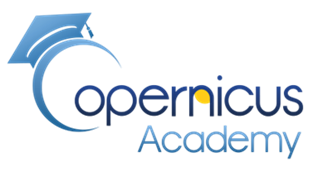 IMÁGENES SOBRE LOS INCENDIOS EN COLOMBIA 2024

OBJETIVO: Análisis de incendios y nivel de quemadura con el sentinel-2 del programa Copernicus de la Unión Europea









Iniciar presentación
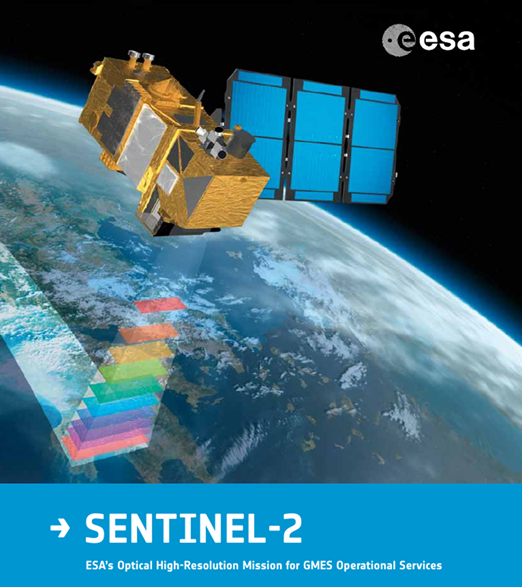 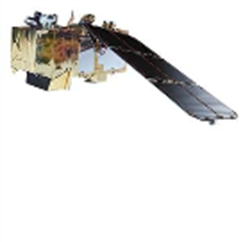